Communities of Practice: Transitioning into an AB705 World
Vanson Nguyen, EdD, College of Alameda
https://goo.gl/AUL79m
New look math courses
Different student populations.
Increased access for disproportionately impacted students.
Extra time to work with students through co-requisites.
How to support faculty?
One-and-done speakers/trainings

Conferences

Webinars

FLEX days

Speakers
Professional Development
Ongoing dialogue

Continuous 
Feedback

Hallway 
conversations
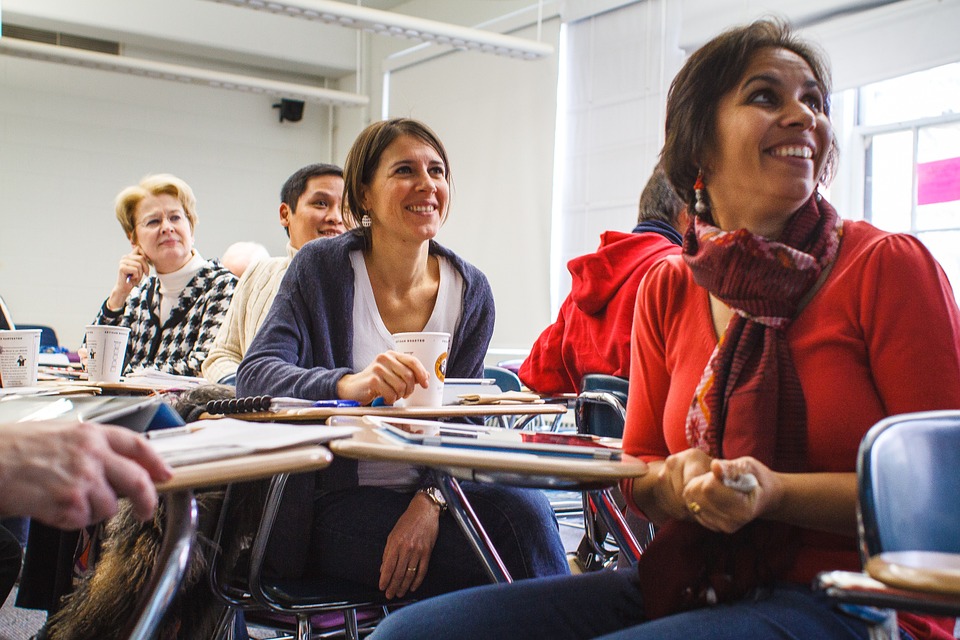 Communities of Practice
Spaces for collaborative thought
Content
Activities/Participation
Facilitation
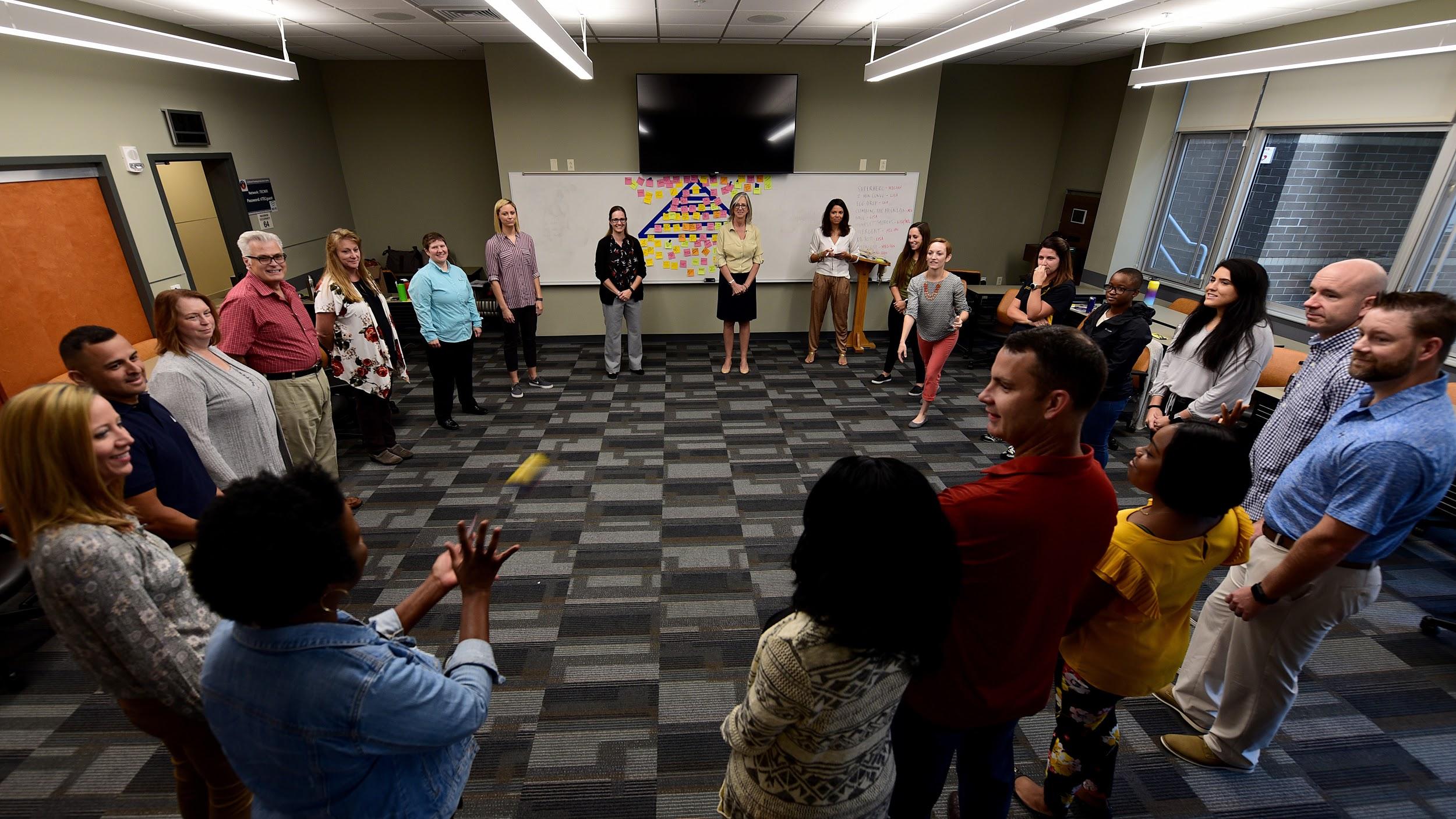 COntent Specific
Pedagogical
Resource development
ANYTHING YOU WANT!
Book club
[Speaker Notes: Can be several topics in one.]
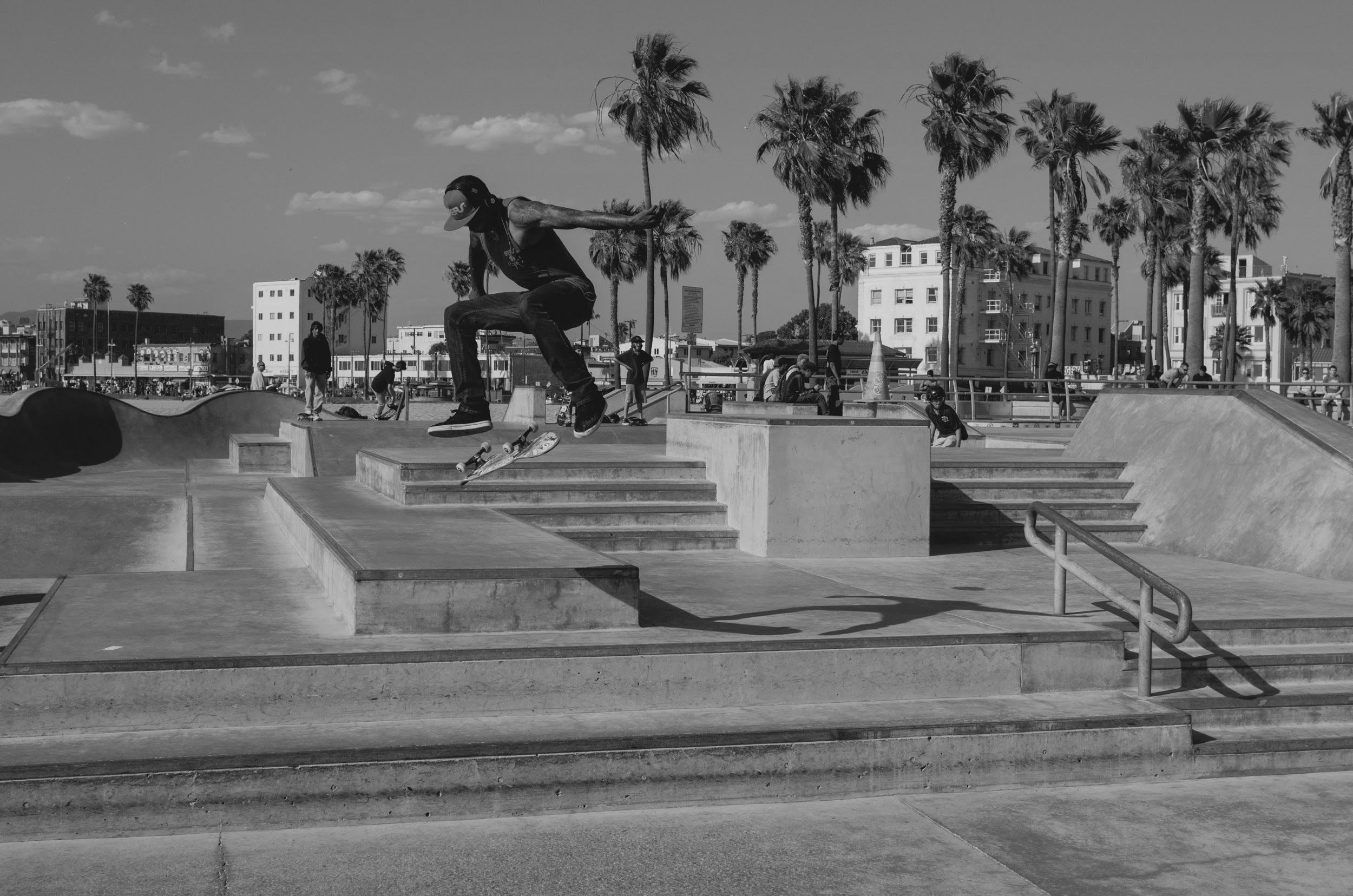 Activities
Discussion Boards
Using canvas, google groups, message applications
Shared drive/folders
For resources and easy sharing with new members/interested parties
Classroom visits
Similar to Japanese lesson study, low-stakes collaboration
Facilitation
Increasing participation and voice of PT faculty
Step up/step back
Shared visioning
Participation without attendance
Small group strategies for class also works with faculty
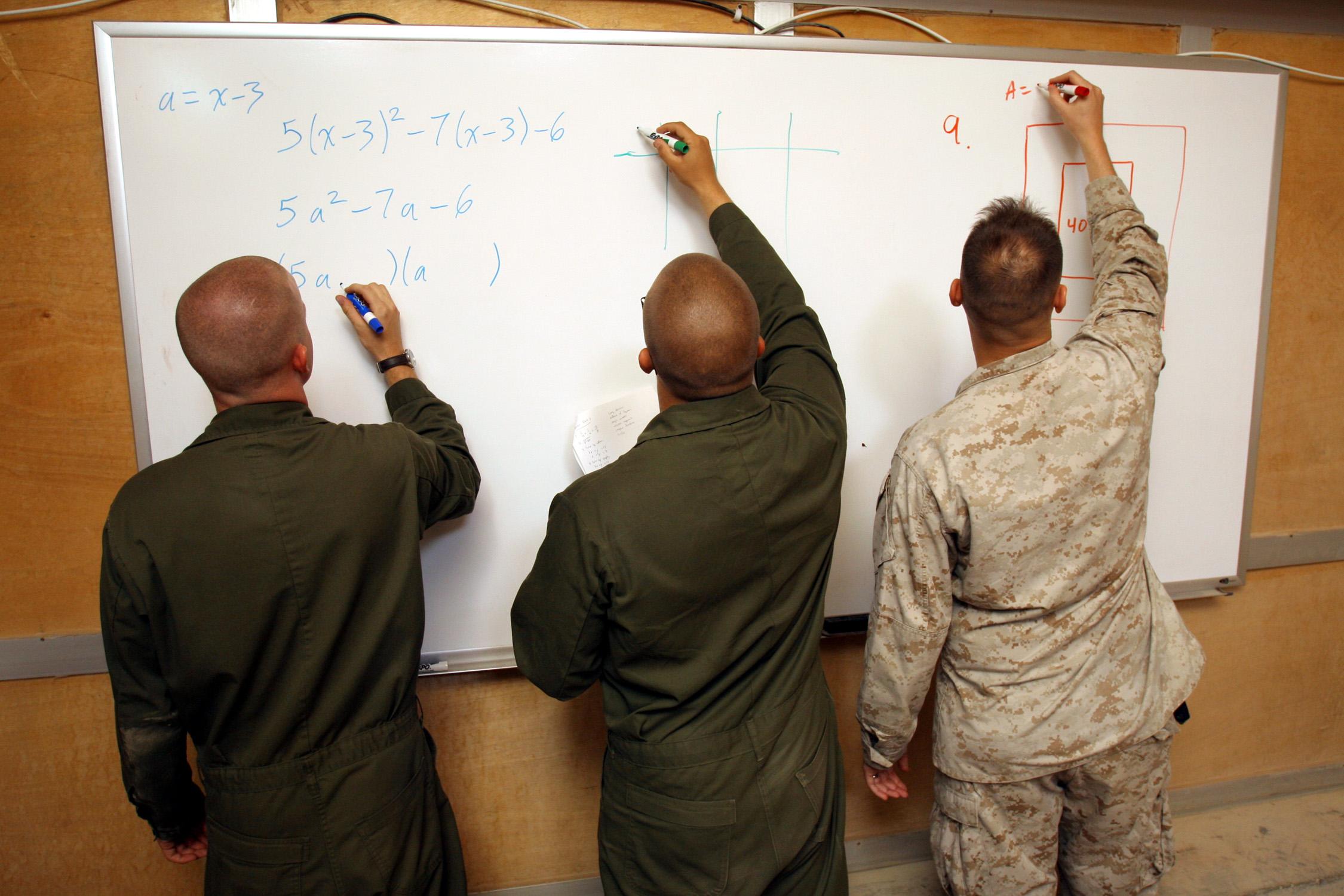 What’s happening at
Stats + Co-req
Affective domain
Increasing student engagement
Trig/College Algebra + co-req
District-level CoP’s (developing conferences)
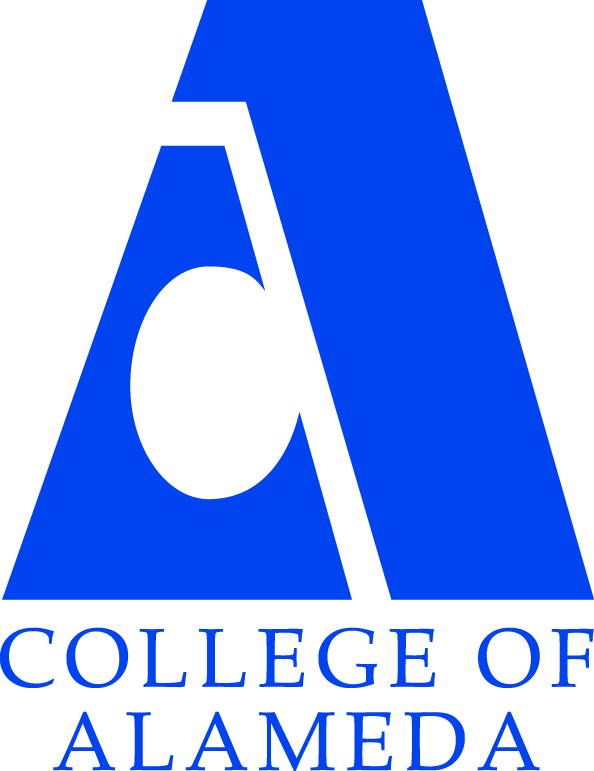 [Speaker Notes: BtG, GBABSC]
What ideas do you have about starting a community of practice?
Thank you! vansonnguyen@peralta.edu
https://goo.gl/AUL79m